THE CAREERS PROFESSION TASK FORCEchaired by Dame Ruth SilverOctober 2010 “Towards a strong careers profession”http://webarchive.nationalarchives.gov.uk/20130401151715/https://www.education.gov.uk/publications/eOrderingDownload/CPTF%20-%20External%20Report.pdf
Recommendation 10: 
The Task Force recommends that an 
overarching national kite mark 
should be established 
to validate the different 
CEIAG quality awards 
for schools, colleges 
and work-based learning providers.
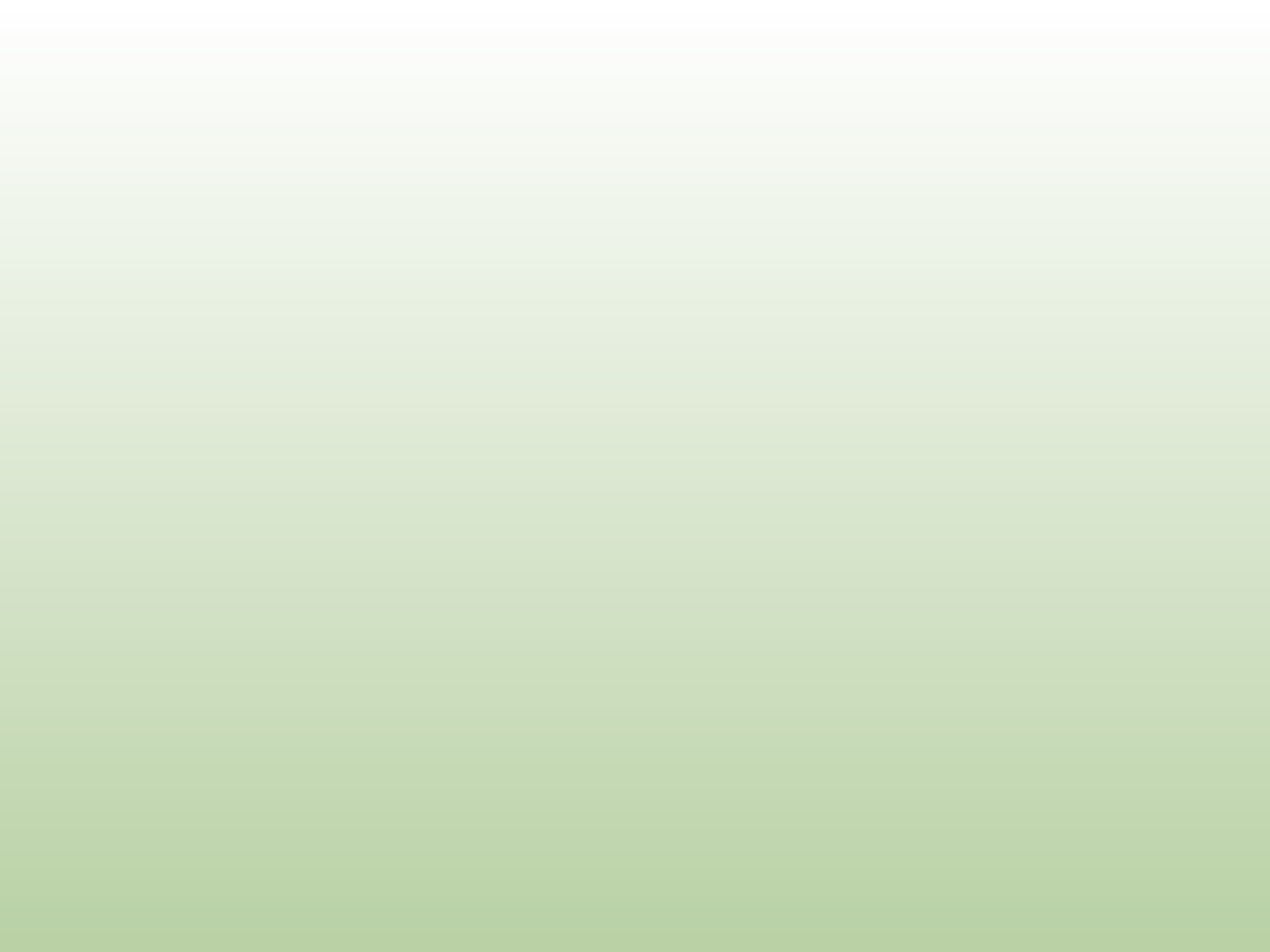 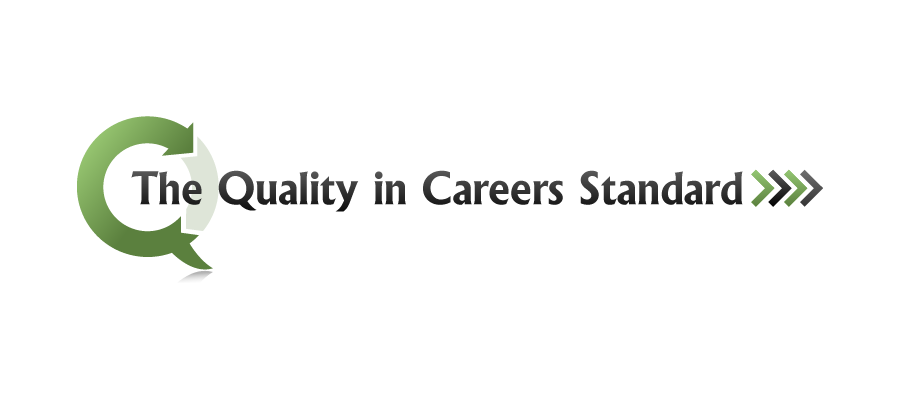 NATIONAL VALIDATION FOR ENGLAND’S DEDICATED CEIAG QUALITY AWARDS which accredit the FOUR components of CEIAG
Careers Education
Careers Information
Careers Advice &
Careers Guidance

Overseen by the QUALITY IN CAREERS CONSORTIUM BOARD 

Established in January 2012 
Initially chaired by Dame Ruth Silver, now by Dr. Barrie Hopson
Details of who serves on the Board and of the National Validation team are on the QiCS section of the Careers England website 
http://www.careersengland.org.uk/quality.php?page=consortium-board
DEDICATED CEIAG QUALITY AWARDS
12 Awards now promote & support ALL 4 components of good quality CEIAG in schools & colleges 
e.g. INVESTOR IN CAREERS = widely across the country 
e.g. CAREER MARK & INSPIRING IAG = strong regional presence and expanding into other areas
The other 9 are currently specific to particular LA areas 
OVER 1100 SCHOOLS/COLLEGES across England already hold or are working towards one of these dedicated CEIAG quality awards
Details of all 12 Awards = available on Careers England website with direct e-mail links to each
http://www.careersengland.org.uk/quality.php?page=introduction
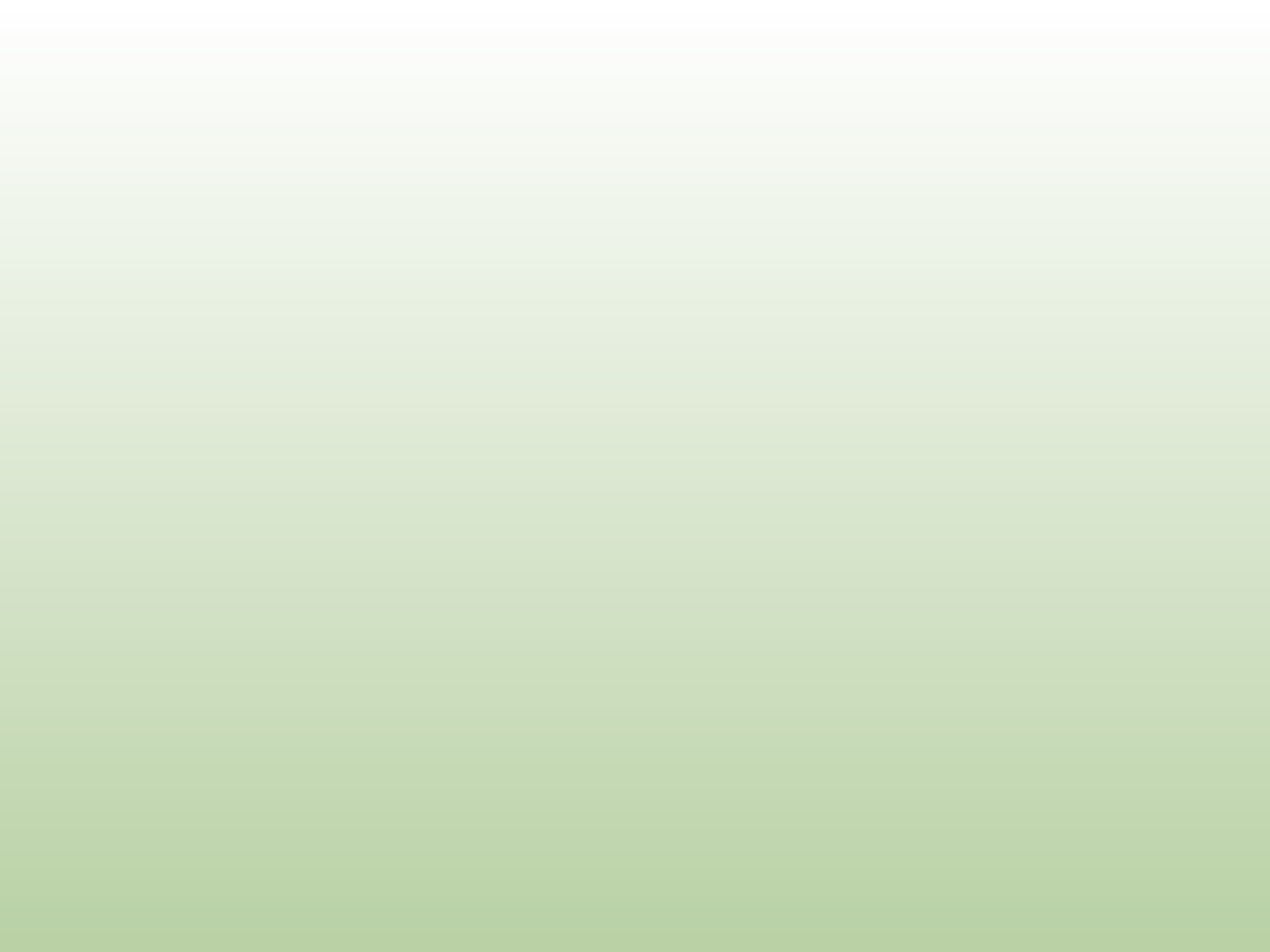 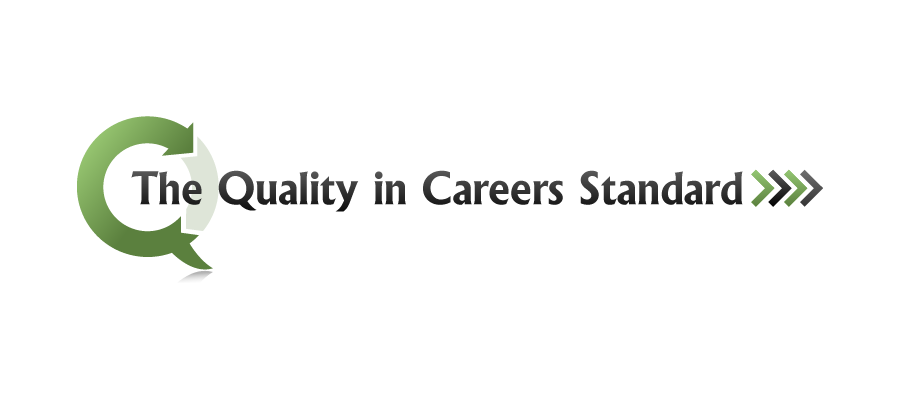 SIX CEIAG QUALITY AWARD providers have met the 16 National Validation criteria and are today to receive their 
QUALITY IN CAREERS STANDARD certificates:

C & K Careers Quality Standard
Career Mark
Inspiring IAG
Investor in Careers
Quality Award in CEIAG (Prospects)
Recognition of Quality Award for CEIAG